Consultatiebijeenkomst 
‘Ondernemersfonds Zevenbergen
’ 






Een vitaal economisch Zevenbergen
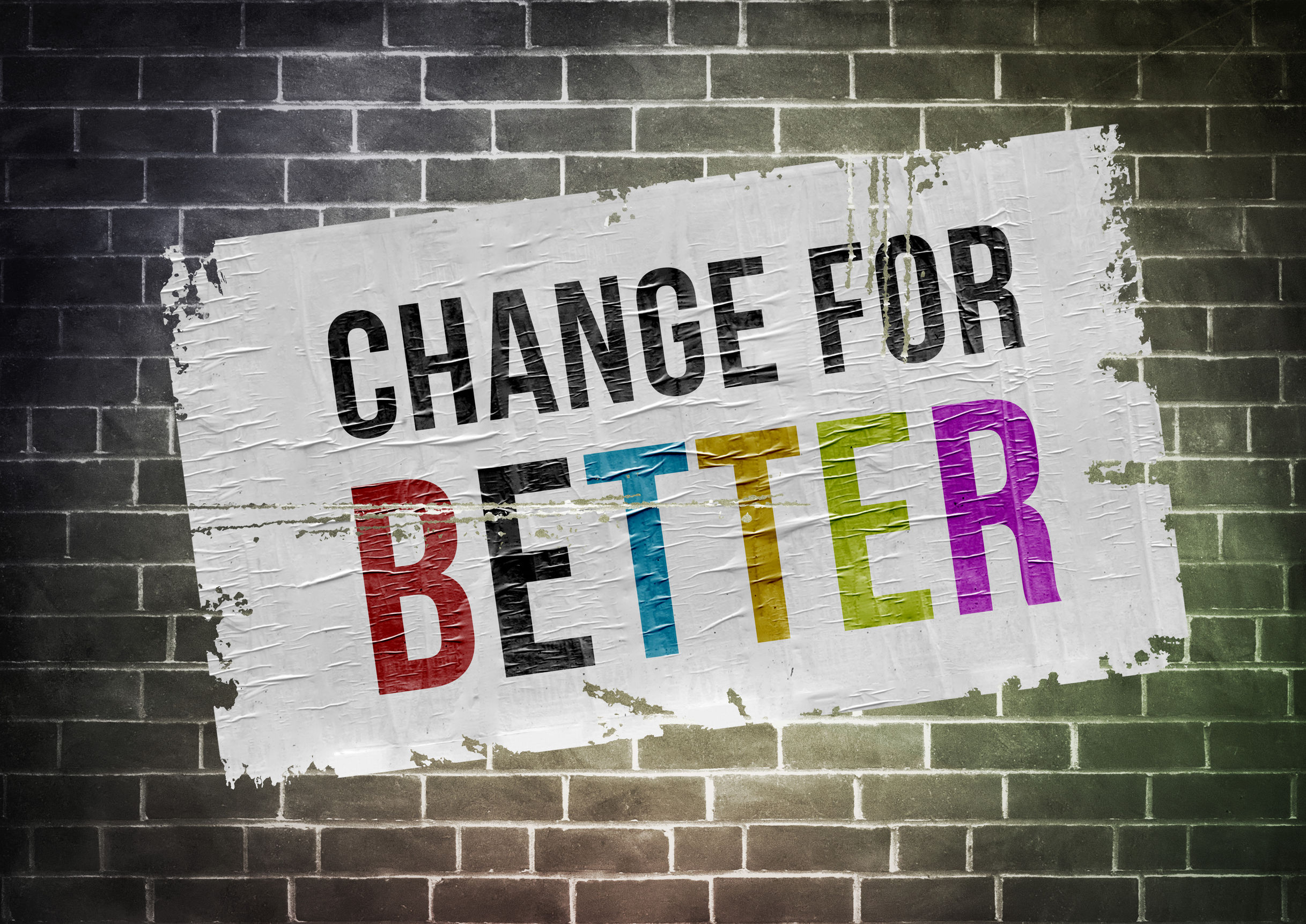 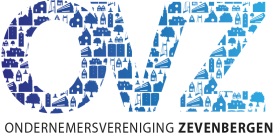 Programma
Opening

Het Ondernemersfonds 

Het proces tot nu toe

Ambities & ideeën 

Heffingsmodel

Goed om te weten

Hoe verder

Vragen en Discussie
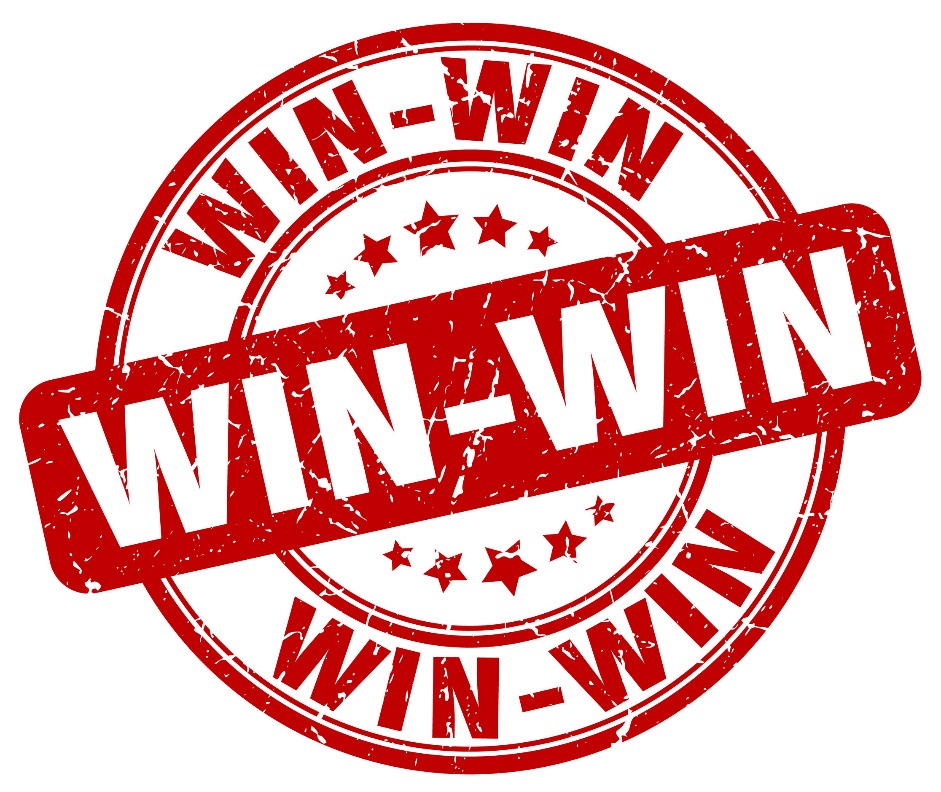 Het ondernemersfonds
Voor en door ondernemers centrum Zevenbergen
Gezamenlijk financieren door belastingheffing
Faciliterende rol Gemeente
Gezamenlijk beslissen & organiseren
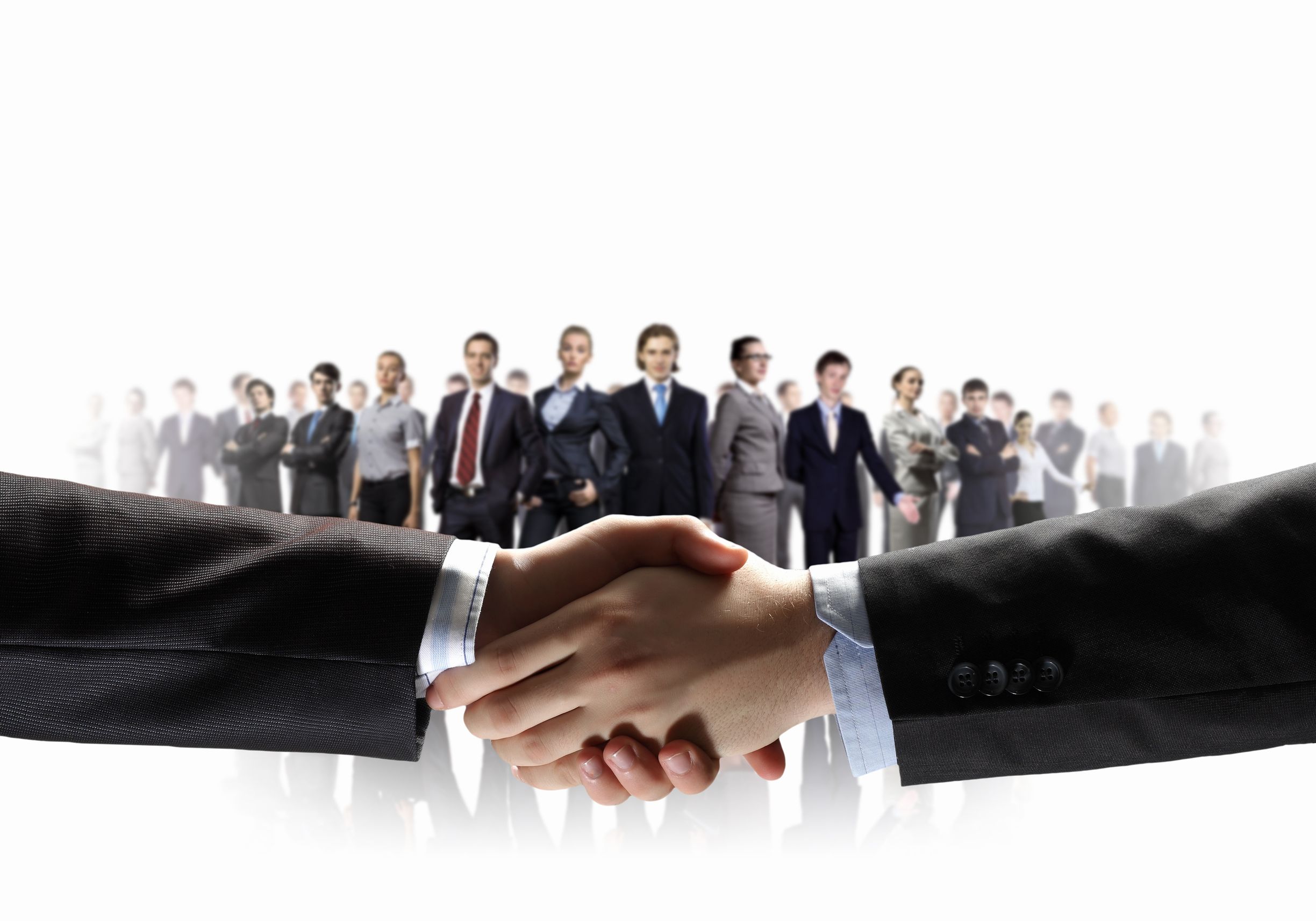 Het proces tot nu toe
Brief aan College van B&W namens OVF, OVZ en KOK – Wens tot gebiedsgericht fonds o.b.v. Reclamebelasting

Informatiebijeenkomst Raad 24 januari

Informatiebijeenkomst Ondernemers 25 februari

Aanmelden voor de werkgroep

Twee werksessies om richting te bepalen

Besluit College van B&W tot consultatie
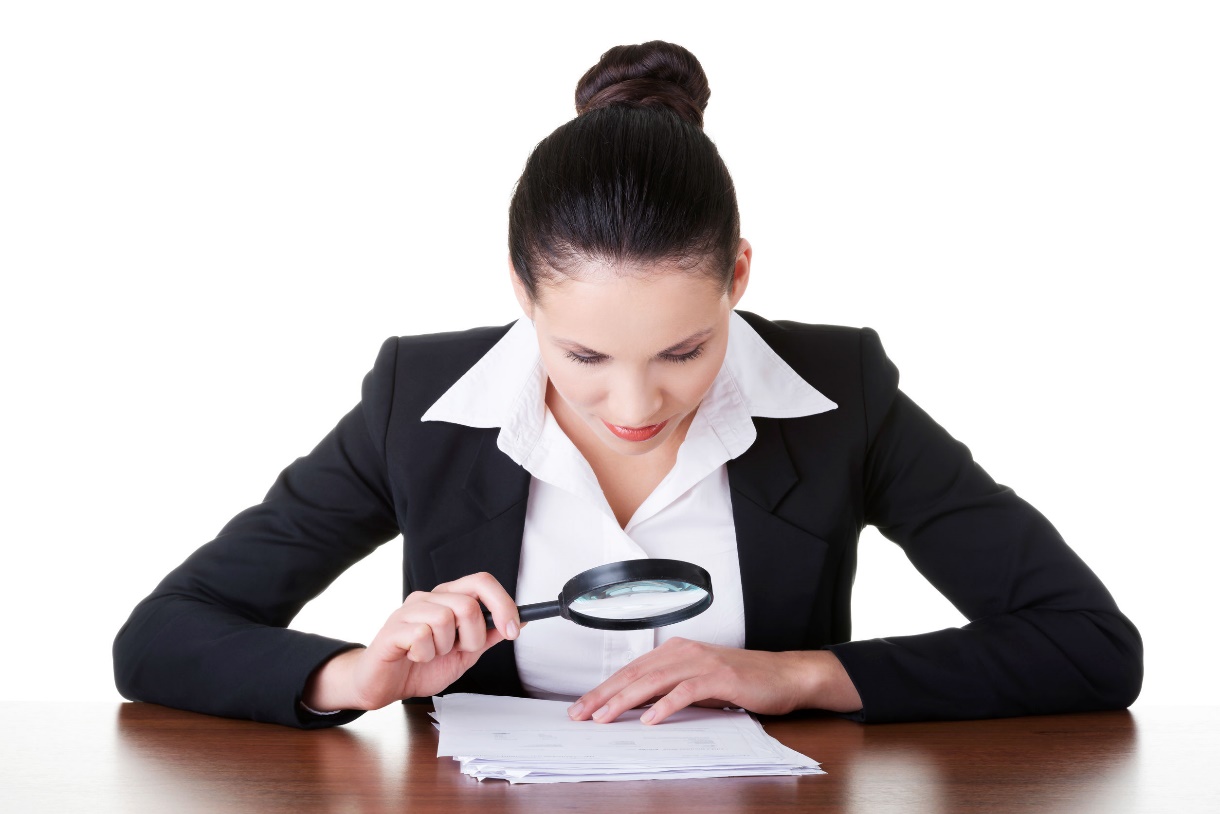 Ambities & ideeën
Samen aan tafel, samen ontwikkelen 

Samen (financieel) slagvaardiger

OVZ als sterkere gesprekspartner 

Verbinding tussen (centrum) ondernemers

Ontwikkelen nieuwe identiteit die aansluit bij herinrichting
	(gezamenlijke marketing, signing, city dressing)

Nieuwe & onderscheidende evenementen met regionale aantrekkingskracht 

Organiseren van workshops & kennissessies
Heffingsmodel
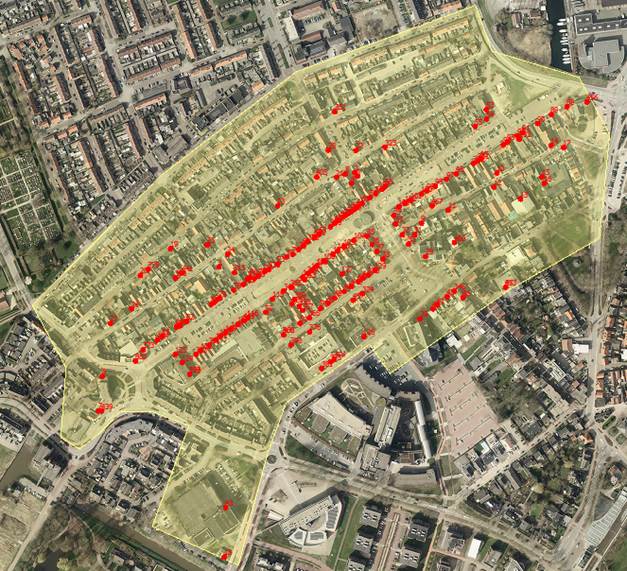 Goed om te weten!
Ondernemersfonds beheerd door ondernemersvereniging
Vervangt voor kernondernemers de contributie OVZ
OVZ leden buiten het kerngebied betalen wel contributie 
Financiën volledig voor de ondernemers met volledige bestedingsvrijheid
 
Gaat niet ten koste van bestaande gemeentelijk bijdragen of subsidies
Toezegging Gemeente een extra bijdrage van € 5000,- bij de start 2020
Jaarlijkse extra bijdrage gemeente is onderwerp van gesprek
Toezegging Gemeente draagt de eenmalige opstartkosten en heffingskosten
Intentie gemeente om vanaf 2021 de heffingskosten jaarlijks te financieren
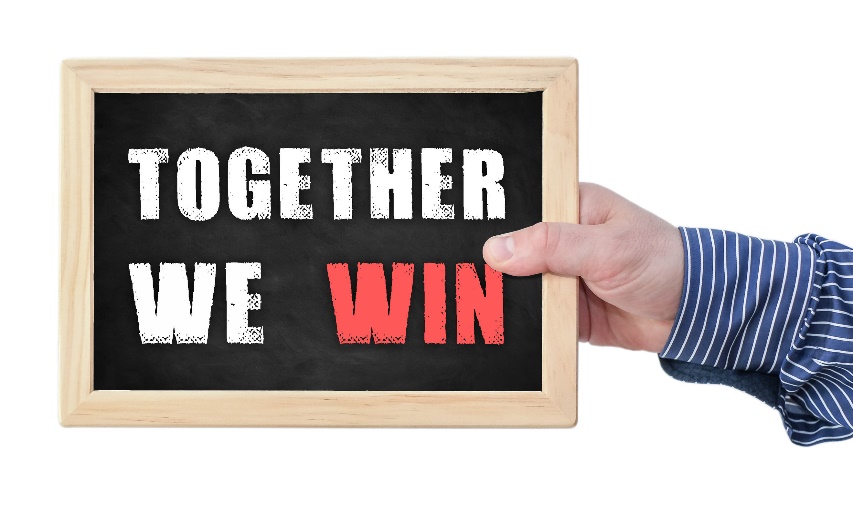 Hoe verder?
Vandaag consultatiebijeenkomst

Reageren kan tot 31 juli door een mail te sturen aan de ondernemersvereniging en/of aan de gemeente

		Gemeente	: tom.beening@moerdijk.nl
		OVZ		: info@centrumzevenbergen.nl

9-2019 Informeren Raad  
10-2019 t/m 12-2019 Besluitvorming door College van B&W en Raad
1-2020 Ondernemersfonds van kracht
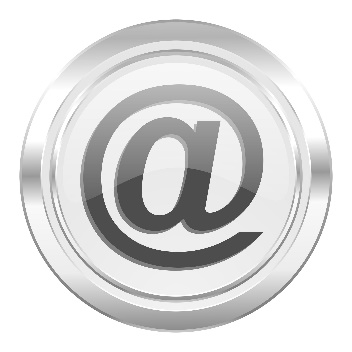 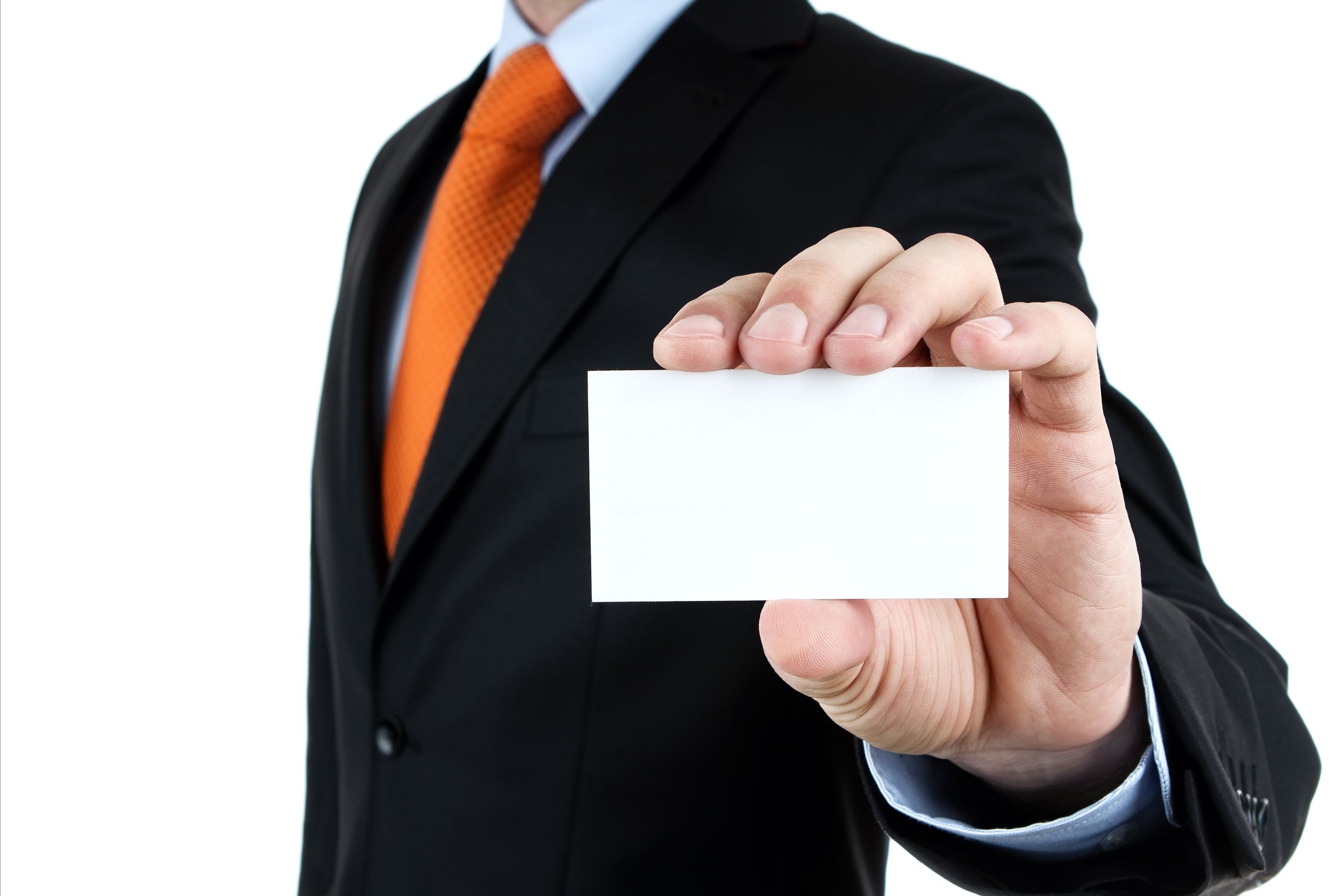 Vragen 
en/of
 Opmerkingen?